UNIDAD TÉCNICA DE APOYO PRESUPUESTARIO
SENADO DE LA REPÚBLICA DE CHILE
EJECUCIÓN ACUMULADA DE GASTOS PRESUPUESTARIOSAL MES DE JULIO DE 2018PARTIDA 21: MINISTERIO DE DESARROLLO SOCIAL
Valparaíso, septiembre 2018
EJECUCIÓN ACUMULADA DE GASTOS A JULIO DE 2018 PARTIDA 21 MINISTERIO DE DESARROLLO SOCIAL
Principales hallazgos
Para el año 2018 la Partida presenta un presupuesto aprobado de $619.108 millones, de los cuales un 84,8% se destina a transferencias corrientes y de capital, con una participación de un 63,7% y 21,1% respectivamente, subtítulos que al mes de julio registraron erogaciones del 68,3% y 24,1% respectivamente sobre el presupuesto vigente. 
La ejecución del Ministerio del mes de julio ascendió a $36.267 millones, es decir, un 5,9% respecto de la ley inicial, representando un gasto mayor en 1,7 puntos porcentuales al registrado a igual mes del año 2017.  Mientras que la ejecución acumulada al séptimo mes de 2018 es superior en 4,2 puntos porcentuales a igual periodo del ejercicio anterior.
Respecto a los aumentos y disminuciones al presupuesto inicial, la Partida presenta al mes de julio un incremento consolidado de $51.754 millones.  Afectando principalmente los gastos en “servicio de la deuda” y “prestaciones de seguridad social” que presentan aumentos de $51.939 millones y $1.467 millones respectivamente.  Asimismo, los subtítulos 22 “bienes y servicios de consumo”, 24 “transferencias corrientes” y 29 “adquisición de activos no financieros”, experimentan disminuciones por un monto de $462 millones, $1.051 millones y $250 millones respectivamente.
2
EJECUCIÓN ACUMULADA DE GASTOS A JULIO DE 2018 PARTIDA 21 MINISTERIO DE DESARROLLO SOCIAL
Principales hallazgos
A nivel de subtítulo, los que presentan el mayor nivel de gasto por su incidencia en la ejecución total de la Partida con un 80,2%, son: “transferencias corrientes” y “servicio de la deuda”, con erogaciones de 68,3% y 97,1% respectivamente.  
En el caso de las transferencias corrientes el gasto se explica por las transferencias al gobierno central realizadas por la Subsecretaría de Servicios Sociales (programa Ingreso Ético Familiar y Sistema Chile Solidario) a través de las asignaciones 24.02.021 “Subsidio Empleo a la Mujer, Ley N°20.595 – SENCE”; 24.03.10 “Programa de Bonificación Ley N°20.595” y 24.03.337 “Bonos Art. 2° Transitorio, Ley N°19.949” que alcanzan una ejecución superior al 90% (representando a su vez el 50% del gasto total del subtítulo a nivel de Partida).
Por su parte, del total de gasto registrados en servicio de la deuda que alcanza los $56.413 millones, $51.910 millones corresponden a deuda flotante (recursos destinados al pago de las obligaciones devengadas al 31 de diciembre de 2017) en los Programas: Subsecretaría de Servicios Sociales ($2.684 millones); Ingreso Ético Familiar ($28.020 millones); Sistema de Protección Integral a la Infancia ($3.921 millones); FOSIS ($1.562 millones); INJ ($22 millones); CONADI ($11.075 millones); SENADIS ($1.371 millones); SENAMA ($1.318 millones); y, la Subsecretaría de Evaluación Social ($1.936 millones).
3
EJECUCIÓN ACUMULADA DE GASTOS A JULIO DE 2018 PARTIDA 21 MINISTERIO DE DESARROLLO SOCIAL
Principales hallazgos
En cuanto a los programas, el 70% del presupuesto inicial, se concentró en el programa Ingreso Ético Familiar y Sistema Chile Solidario (37%), Fondo de Solidaridad e Inversión Social (13%) y la Corporación Nacional de Desarrollo Indígena (20%), los que al mes de julio alcanzaron niveles de ejecución de 80,3%, 50,9% y 35,6% respectivamente, calculados respecto al presupuesto vigente.
El programa Ingreso Ético Familiar y Sistema Chile Solidario es el que presenta el mayor avance con un 80,3%, mientras que la Corporación Nacional de Desarrollo Indígena es la que presenta la ejecución menor con un 35,6%, explicado éste último por el bajo nivel de gasto de los subtítulos 24 transparencias corrientes y 33 transferencias de capital, que alcanzan gastos de 36,7% y 21,7% respectivamente, representando a su vez el 80% del Programa.
4
COMPORTAMIENTO DE LA EJECUCIÓN ACUMULADA DE GASTOS A JULIO DE 2018 PARTIDA 21 MINISTERIO DE DESARROLLO SOCIAL
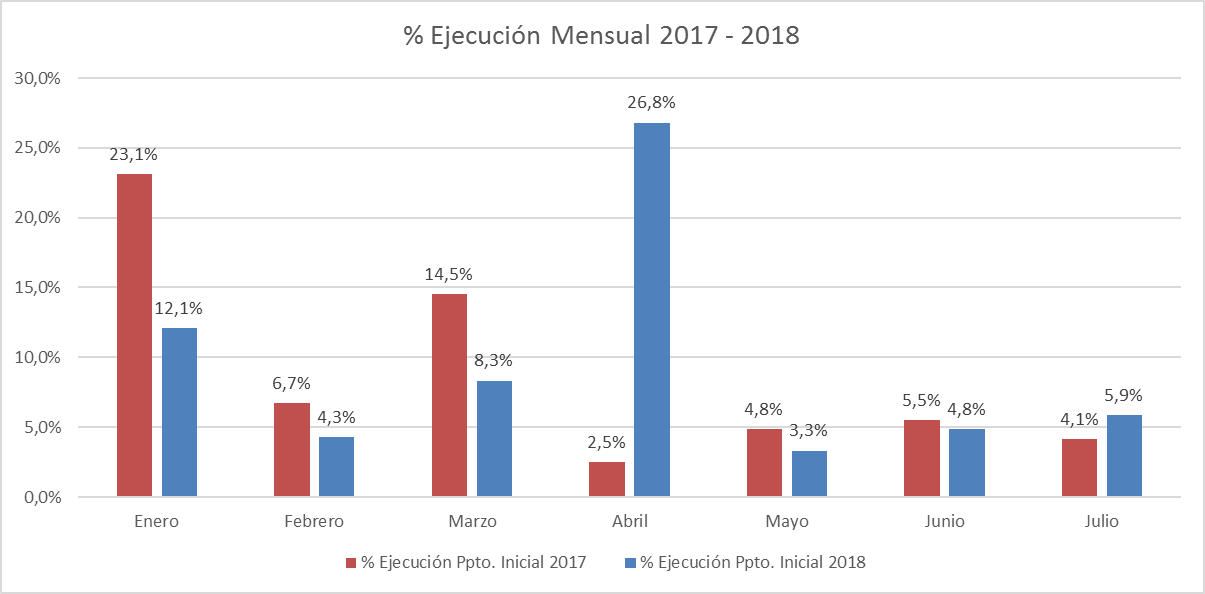 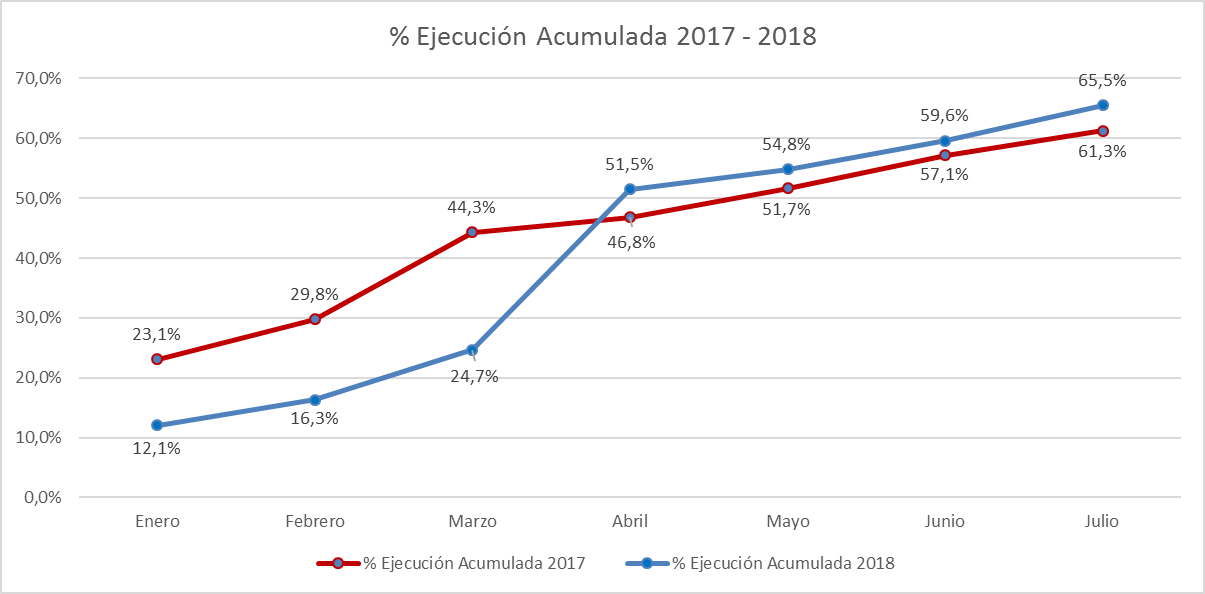 Fuente: Elaboración propia en base  a Informes de ejecución presupuestaria mensual de DIPRES.
5
EJECUCIÓN ACUMULADA DE GASTOS A JULIO DE 2018 PARTIDA 21 MINISTERIO DE DESARROLLO SOCIAL
en miles de pesos 2018
Fuente: Elaboración propia en base  a Informes de ejecución presupuestaria mensual de DIPRES.
6
EJECUCIÓN ACUMULADA DE GASTOS A JULIO DE 2018 PARTIDA 2I RESUMEN POR CAPÍTULOS
en miles de pesos 2018
Fuente: Elaboración propia en base  a Informes de ejecución presupuestaria mensual de DIPRES.
7
EJECUCIÓN ACUMULADA DE GASTOS A JULIO DE 2018 PARTIDA 21. CAPÍTULO 01. PROGRAMA 01:  SUBSECRETARÍA DE SERVICIOS SOCIALES
en miles de pesos 2018                                                                                                                     …1 de 2
Fuente: Elaboración propia en base  a Informes de ejecución presupuestaria mensual de DIPRES.
8
EJECUCIÓN ACUMULADA DE GASTOS A JULIO DE 2018 PARTIDA 21. CAPÍTULO 01. PROGRAMA 01:  SUBSECRETARÍA DE SERVICIOS SOCIALES
en miles de pesos 2018                                                                                                                     …2 de 2
Fuente: Elaboración propia en base  a Informes de ejecución presupuestaria mensual de DIPRES.
9
EJECUCIÓN ACUMULADA DE GASTOS A JULIO DE 2018 PARTIDA 21. CAPÍTULO 01. PROGRAMA 05:  INGRESO ÉTICO FAMILIAR Y SISTEMA CHILE SOLIDARIO
…1 de 2
en miles de pesos 2018
Fuente: Elaboración propia en base  a Informes de ejecución presupuestaria mensual de DIPRES.
10
EJECUCIÓN ACUMULADA DE GASTOS A JULIO DE 2018 PARTIDA 21. CAPÍTULO 01. PROGRAMA 05:  INGRESO ÉTICO FAMILIAR Y SISTEMA CHILE SOLIDARIO
en miles de pesos 2018
…2 de 2
Fuente: Elaboración propia en base  a Informes de ejecución presupuestaria mensual de DIPRES.
11
EJECUCIÓN ACUMULADA DE GASTOS A JULIO DE 2018 PARTIDA 21. CAPÍTULO 01. PROGRAMA 06:  SISTEMA DE PROTECCIÓN INTEGRAL A LA INFANCIA
en miles de pesos 2018
Fuente: Elaboración propia en base  a Informes de ejecución presupuestaria mensual de DIPRES.
12
EJECUCIÓN ACUMULADA DE GASTOS A JULIO DE 2018 PARTIDA 21. CAPÍTULO 02. PROGRAMA 01:  FONDO DE SOLIDARIDAD E INVERSIÓN SOCIAL
en miles de pesos 2018
Fuente: Elaboración propia en base  a Informes de ejecución presupuestaria mensual de DIPRES.
13
EJECUCIÓN ACUMULADA DE GASTOS A JULIO DE 2018 PARTIDA 21. CAPÍTULO 05. PROGRAMA 01:  INSTITUTO NACIONAL DE LA JUVENTUD
en miles de pesos 2018
Fuente: Elaboración propia en base  a Informes de ejecución presupuestaria mensual de DIPRES.
14
EJECUCIÓN ACUMULADA DE GASTOS A JULIO DE 2018 PARTIDA 21. CAPÍTULO 06. PROGRAMA 01:  CORPORACIÓN NACIONAL DE DESARROLLO INDÍGENA
en miles de pesos 2018					… 1 de 2
Fuente: Elaboración propia en base  a Informes de ejecución presupuestaria mensual de DIPRES.
15
EJECUCIÓN ACUMULADA DE GASTOS A JULIO DE 2018 PARTIDA 21. CAPÍTULO 06. PROGRAMA 01:  CORPORACIÓN NACIONAL DE DESARROLLO INDÍGENA
en miles de pesos 2018					… 2 de 2
Fuente: Elaboración propia en base  a Informes de ejecución presupuestaria mensual de DIPRES.
16
EJECUCIÓN ACUMULADA DE GASTOS A JULIO DE 2018 PARTIDA 21. CAPÍTULO 07. PROGRAMA 01:  SERVICIO NACIONAL DE LA DISCAPACIDAD
en miles de pesos 2018
Fuente: Elaboración propia en base  a Informes de ejecución presupuestaria mensual de DIPRES.
17
EJECUCIÓN ACUMULADA DE GASTOS A JULIO DE 2018 PARTIDA 21. CAPÍTULO 08. PROGRAMA 01:  SERVICIO NACIONAL DEL ADULTO MAYOR
en miles de pesos 2018                                                                                                                     … 1 de 2
Fuente: Elaboración propia en base  a Informes de ejecución presupuestaria mensual de DIPRES.
18
EJECUCIÓN ACUMULADA DE GASTOS A JULIO DE 2018 PARTIDA 21. CAPÍTULO 08. PROGRAMA 01:  SERVICIO NACIONAL DEL ADULTO MAYOR
en miles de pesos 2018                                                                                                                     … 2 de 2
Fuente: Elaboración propia en base  a Informes de ejecución presupuestaria mensual de DIPRES.
19
EJECUCIÓN ACUMULADA DE GASTOS A JULIO DE 2018 PARTIDA 21. CAPÍTULO 09. PROGRAMA 01:  SUBSECRETARÍA DE EVALUACIÓN SOCIAL
en miles de pesos 2018
Fuente: Elaboración propia en base  a Informes de ejecución presupuestaria mensual de DIPRES.
20
EJECUCIÓN ACUMULADA DE GASTOS A JULIO DE 2018 PARTIDA 21. CAPÍTULO 10. PROGRAMA 01:  SUBSECRETARÍA DE LA NIÑEZ
en miles de pesos 2018
Fuente: Elaboración propia en base  a Informes de ejecución presupuestaria mensual de DIPRES.
21